MATRICI
Un insieme di numeri , reali o complessi, ordinati secondo righe e colonne è detto:
matrice di ordine m x n, ove m è il numero delle righe e n il numero delle colonne.
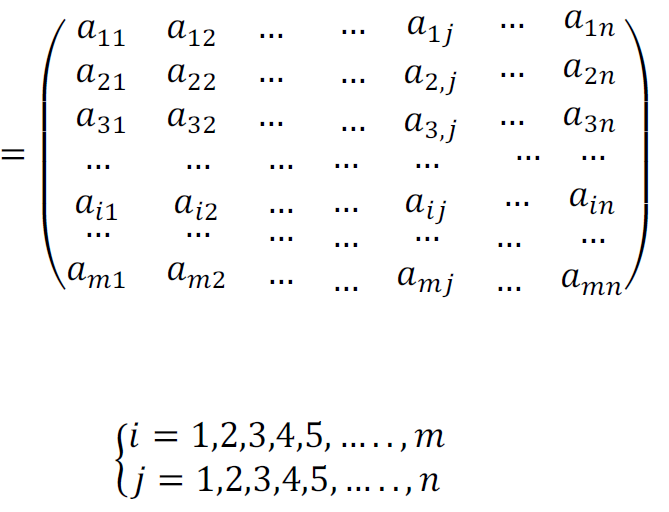 A = Amxn
1
2018-2019
MATRICI
Il vettore riga è una matrice formata da una sola riga
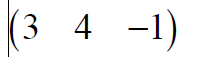 Il vettore colonna è una matrice formata da una sola colonna
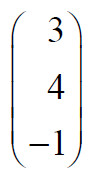 2
MATRICI
Se il numero delle righe m è uguale al numero delle colonne n, cioè se m = n, allora la matrice si dice quadrata di ordine n (o m ) con n2=m2 elementi. Una matrice quadrata viene indicata brevemente nel modo seguente:

A = (aij)            con i = j = 1,2,3,…,n
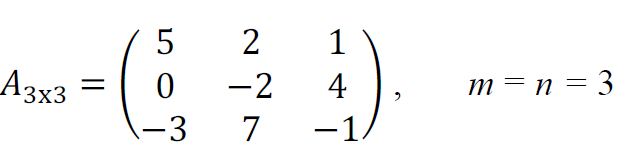 3
MATRICI
Mentre la matrice è rettangolare di ordine m x n se m≠n
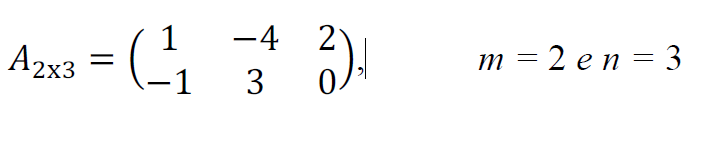 4
MATRICI
La diagonale principale è formata dagli elementi:

A11, A22, .... Aii, ..... Ann
una matrice quadrata A si dice diagonale quando tutti gli elementi sono uguali a
zero tranne quelli che si trovano sulla diagonale principale
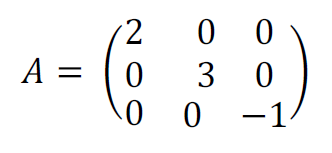 MATRICI
Una matrice è simmetrica se ha simmetria negli elementi rispetto alla diagonale principale
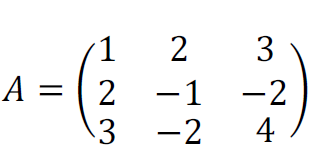 6
MATRICI
SOMMA
Gli elementi della matrice somma C si ottengono sommando gli elementi corrispondenti delle due matrici A e B.

Alle matrici dello stesso tipo A = (aij) e B = (bij) si fa corrispondere la matrice C = (cij = aij + bij)
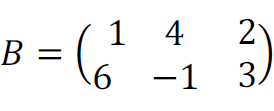 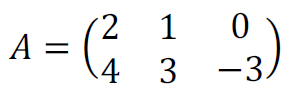 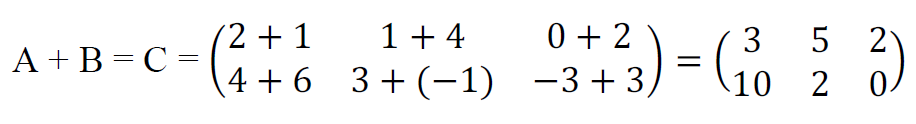 SOTTRAZIONE
Gli elementi della matrice somma C si ottengono sottraendo gli elementi corrispondenti delle due matrici A e B.

Alle matrici dello stesso tipo A = (aij) e B = (bij) si fa corrispondere la matrice C = (cij = aij - bij)
7
MATRICI
TRASPOSTA
Data una qualunque matrice A di ordine m x n si definisce trasposta di A e la si indica con AT la matrice di ordine n x m ottenuta da A scambiando le righe con le colonne.
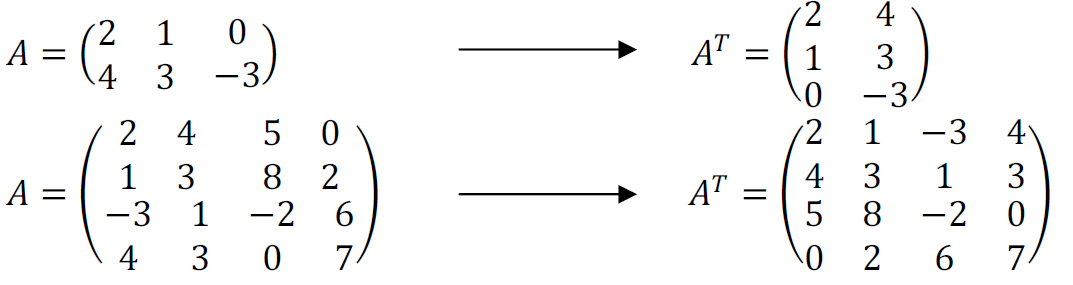 (AT)T = A
8
MATRICI
MOLTIPLICAZIONE per uno scalare
La moltiplicazione di una matrice per uno numero si ottiene moltiplicando tutti gli elementi della matrice per quel numero.
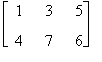 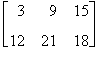 k = 3
Ak =
A =
9
MATRICI
MOLTIPLICAZIONE di due matrici
La moltiplicazione di due matrici si ottiene formando una nuova matrice C con gli elementi:
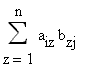 Con n numero di colonne di A ed il numero di righe di B che devono essere uguali.
Non tutte le matrici si possono, quindi, moltiplicare tra loro.
10
2018-2019
MATRICI
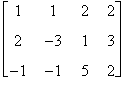 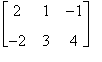 A =
B =
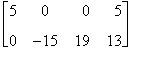 C = AB =
11
MATRICI
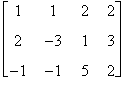 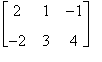 A =
B =
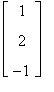 c11 =
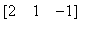 (2·1+1·2+(-1)·(-1)) = 5
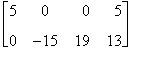 C = AB =
12
MATRICI
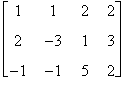 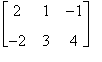 A =
B =
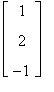 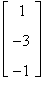 c12 =
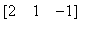 (2·1+1·(-3)+(-1)·(-1)) = 0
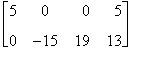 C = AB =
13
MATRICI
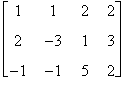 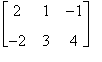 A =
B =
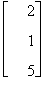 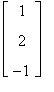 c13 =
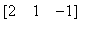 (2·2+1·1+(-1)·5)) = 0
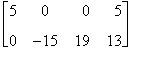 C = AB =
14
MATRICI
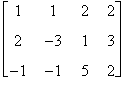 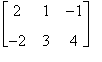 A =
B =
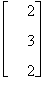 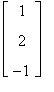 c14 =
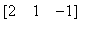 (2·2+1·3+(-1)·2) = 5
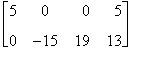 C = AB =
15
MATRICI
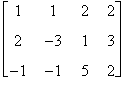 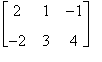 A =
B =
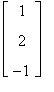 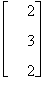 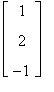 c21 =
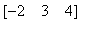 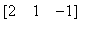 ((-2)·1+3·2+4·(-1)) = 0
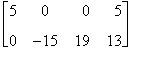 C = AB =
16
MATRICI
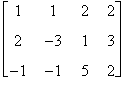 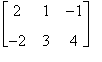 A =
B =
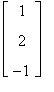 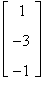 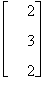 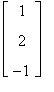 c22 =
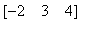 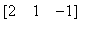 ((-2)·1+3·(-3)+4·(-1)) = -15
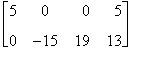 C = AB =
17
MATRICI
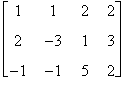 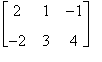 A =
B =
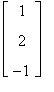 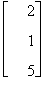 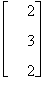 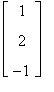 c23 =
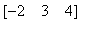 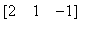 ((-2)·2+3·1+4·5)) = 19
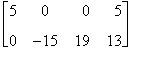 C = AB =
18
MATRICI
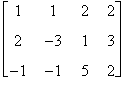 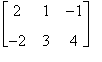 A =
B =
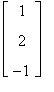 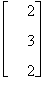 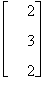 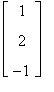 c24 =
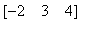 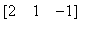 ((-2)·2+3·3+4·2) = 13
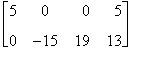 C = AB =
19
MATRICI
MATRICE IDENTICA
una matrice quadrata A di ordine n si dice identica o unitaria quando tutti i suoi elementi sono nulli tranne gli elementi che si trovano sulla diagonale principale che sono tutti uguali a 1. La matrice identica viene indicata con I.
A x I= I x A = A per ogni matrice quadrata A.
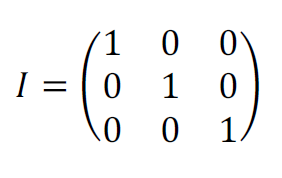 20
MATRICI
A I = I A

(A B) C  = A (B C)

(A+B) C = A C + B C

A (B + C) = AB + AC

(A B)T = BT AT
MATRICI
DETERMINANTI
Risultano utili nella soluzione di equazioni lineari e nel calcolo della matrice inversa.
Il determinante di una matrice 2x2 si ottiene sottraendo il prodotto degli elementi non sulla diagonale principale dal prodotto degli elementi sulla diagonale:
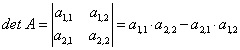 MATRICI
Per definire il determinante di una matrice mxn definiamo prima il MINORE di un elemento aij che indicheremo con cij :
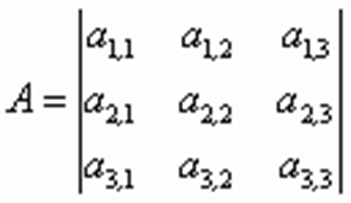 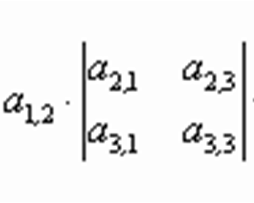 C1,2=
Il minore di un elemento aij è il determinante della matrice ottenuta scartando gli elementi della riga i e della colonna j.
MATRICI
Il determinante di una matrice è dato dall’espressione:
Il valore del determinante non dipende dal valore di i:
ESEMPIO:
Il determinante di una matrice quadrata del secondo ordine (2 righe e 2 colonne) si colcola:
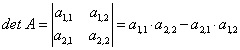 Il determinante di una matrice quadrata del secondo ordine è uguale alla differenza dei prodotti degli elementi delle due diagonali (principale meno secondaria).
MATRICI
ESEMPIO:
Il calcolo del determinante di una matrice quadrata del terzo ordine (3 righe e 3 colonne) si sviluppa secondo gli elementi di una riga o di una colonna. Nell'esempio sviluppiamo secondo la prima riga.
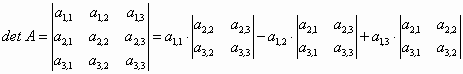 Ogni elemento della prima riga viene moltiplicato con il suo MINORE COMPLEMENTARE, ovvero il determinante del secondo ordine ottenuto sopprimendo la prima riga e la prima colonna; i prodotti vengono poi sommati algebricamente tra loro considerando il segno positivo se la somma degli indici dell'elemento considerato è pari, o negativo se è dispari.
Sviluppando i tre determinanti del secondo ordine, si ottiene:
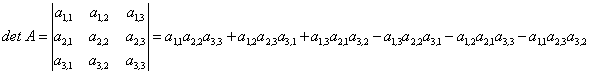 MATRICI

Teorema Laplace
Regola Sarrus
diagonali
antidiagonali
MATRICI
MATRICE INVERSA
La matrice inversa di A si scrive A-1 e soddisfa la
Per una matrice (2x2)
Esempio:
2018-2019
MATRICI
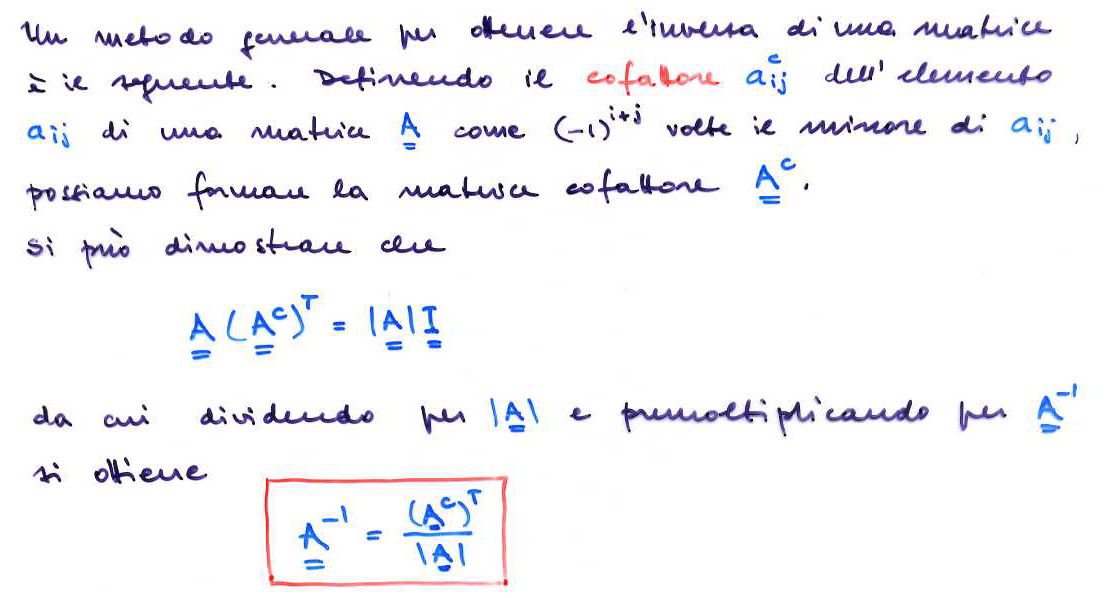 MATRICI
Si può provare che vale
Se AB=C, allora B=A-1C
MATRICI
EQUAZIONI LINEARI
La risoluzione di un sistema di equazioni lineari è un esempio in cui è utile il calcolo matriciale.
Un sistema lineare di m equazioni in n incognite:
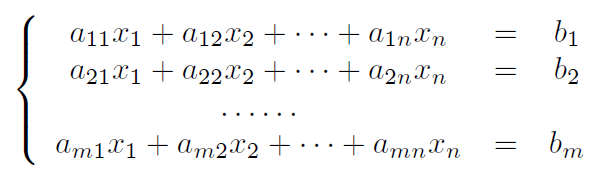 può essere pensato in modo matriciale come AX = B dove A è la matrice dei coefficienti, X è la colonna delle incognite e B è la colonna dei termini noti:
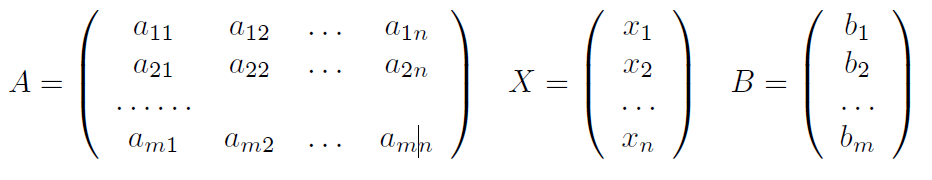 Notiamo che se A è una matrice invertibile, il sistema AX = B avrà una sola soluzione data da:
                                                                          X = A−1B
MATRICI
Esempio:
Invertendo la matrice con il metodo descritto, si ottiene:
MATRICI
Se in particolare il sistema lineare è omogeneo, ossia la matrice dei termini noti B è tutta
nulla, allora AX = 0 avrà la sola soluzione nulla X = 0 quando A ha inversa e quindi quando
det(A) diverso da 0, mentre avrà anche soluzioni non nulle quando det(A) = 0.
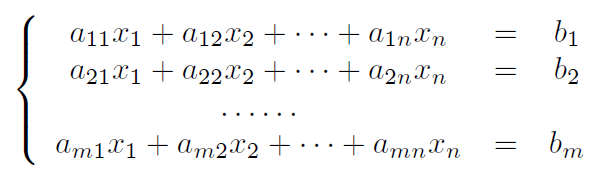 0
0
0
AX = 0

Soluzione:
X = 0
MATRICI
Usando l’espressione matriciale per la soluzione
Si ha:
Ambedue le equazioni portano alla relazione
MATRICI
Con k che può assumere qualsiasi valore (0 compreso)
MATRICI
AUTOVALORI E AUTOVETTORI
Si può risalire al vettore X risolvendo
MATRICI
Soluzioni non triviali di quest’equazione omogenea eistono solo se il determinante della matrice è nullo:
MATRICI
Equazione caratteristica di una matrice 2x2:
La sua equazione caratteristica è:
Ovvero:
L’equazione ha 2 radici:
MATRICI
Per trovare gli autovettori:
Le equazioni omogenee da risolvere sono:
MATRICI
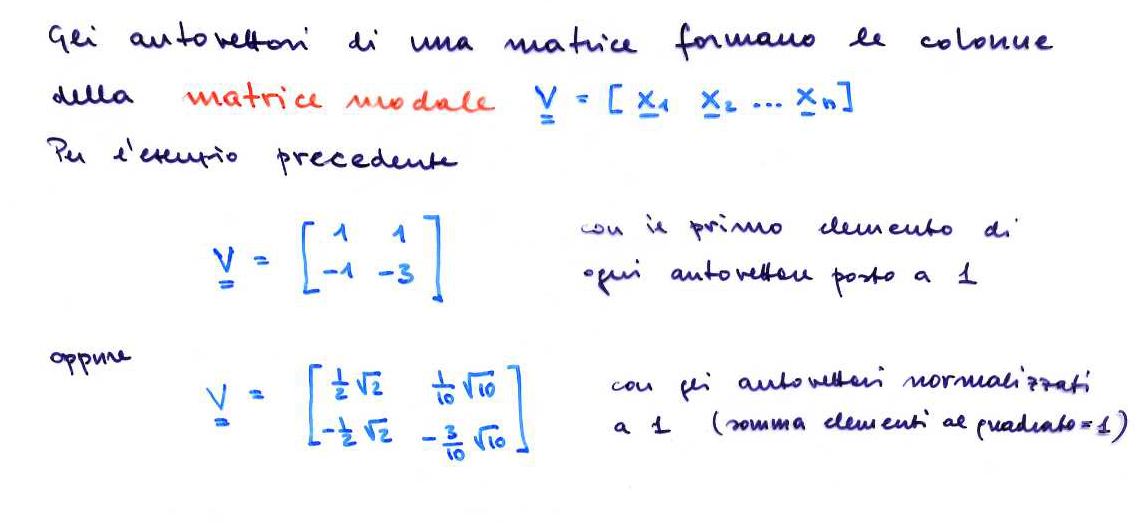 MATRICI
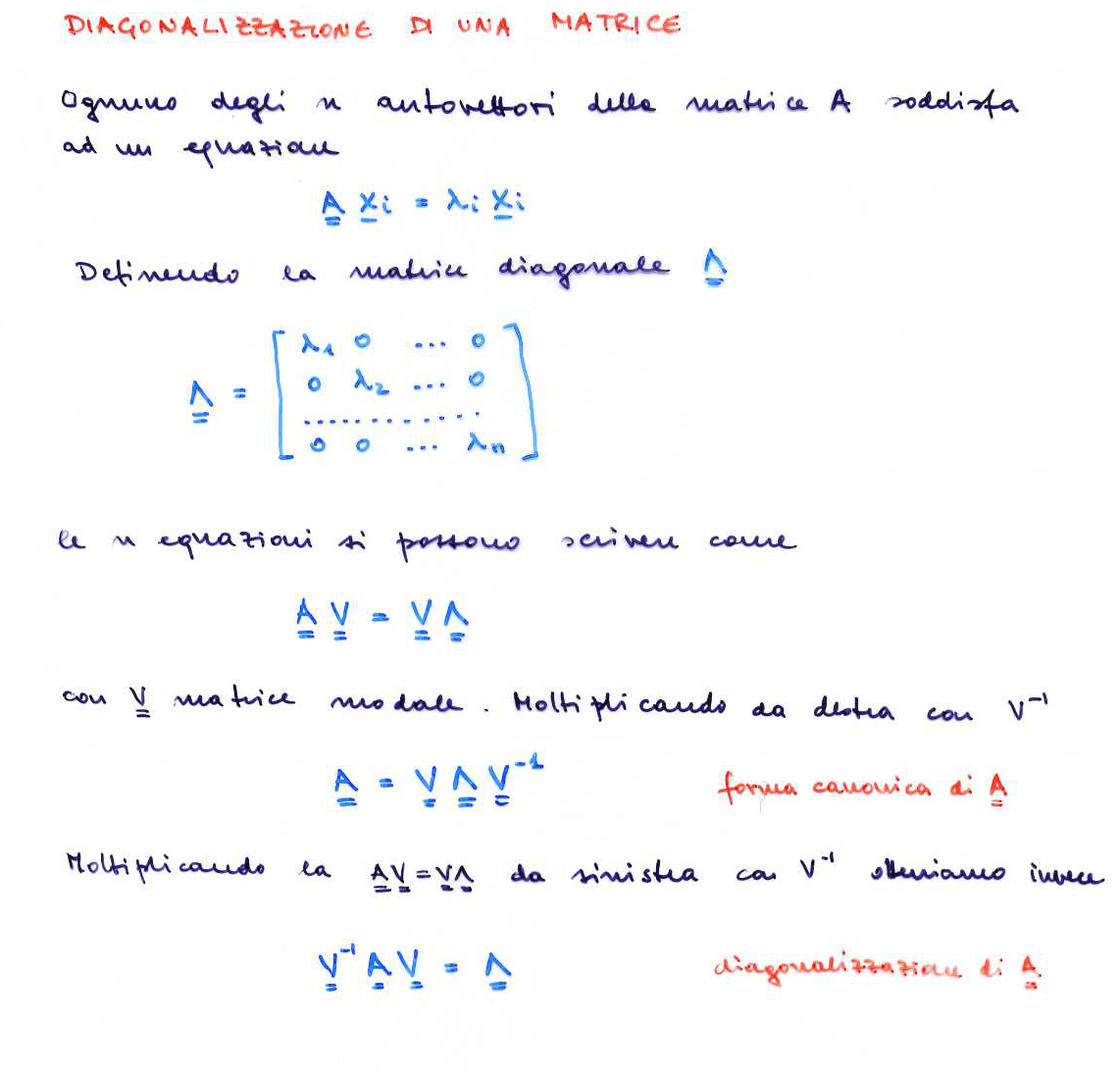 MATRICI
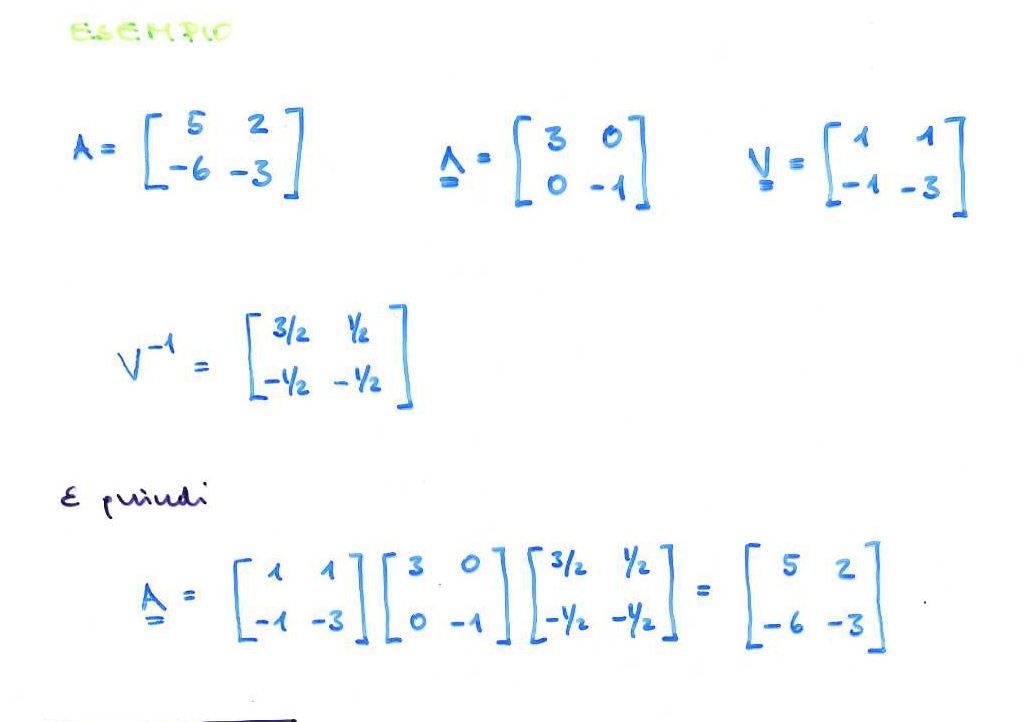 MATRICI
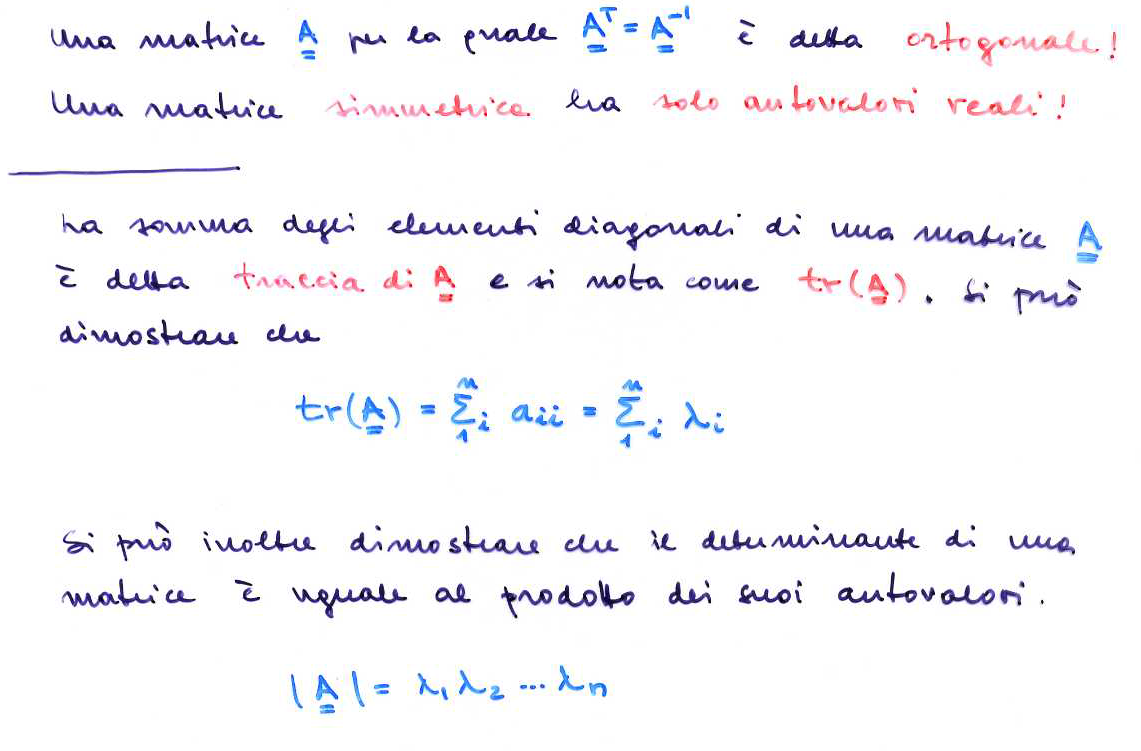